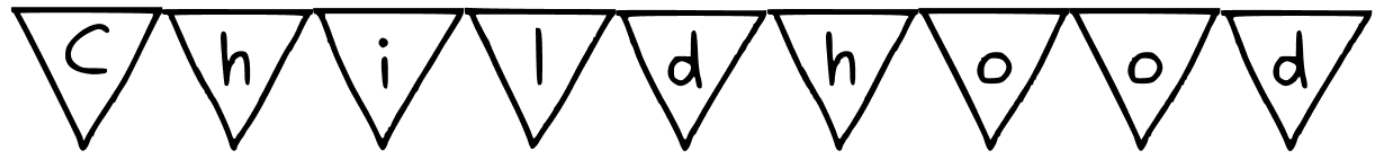 Year 1- Spring 1 Newsletter
Our topic this term is ‘Childhood,’ this topic teaches children about everyday life and families today, including comparisons with childhood in the 1950s, using artefacts and a range of different sources..  This topic will incorporate English, Science, History, Music as well as Art, RE and Computing.
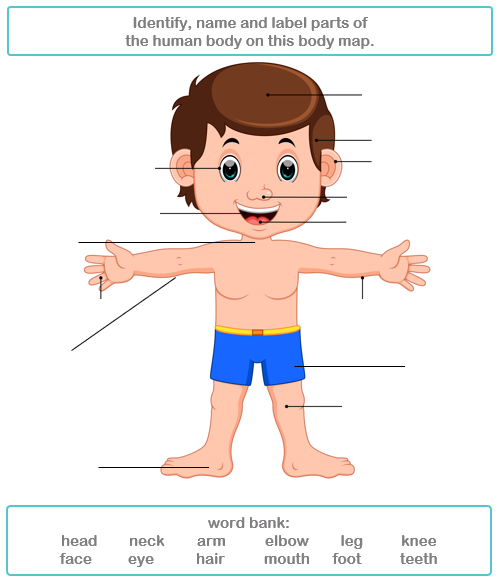 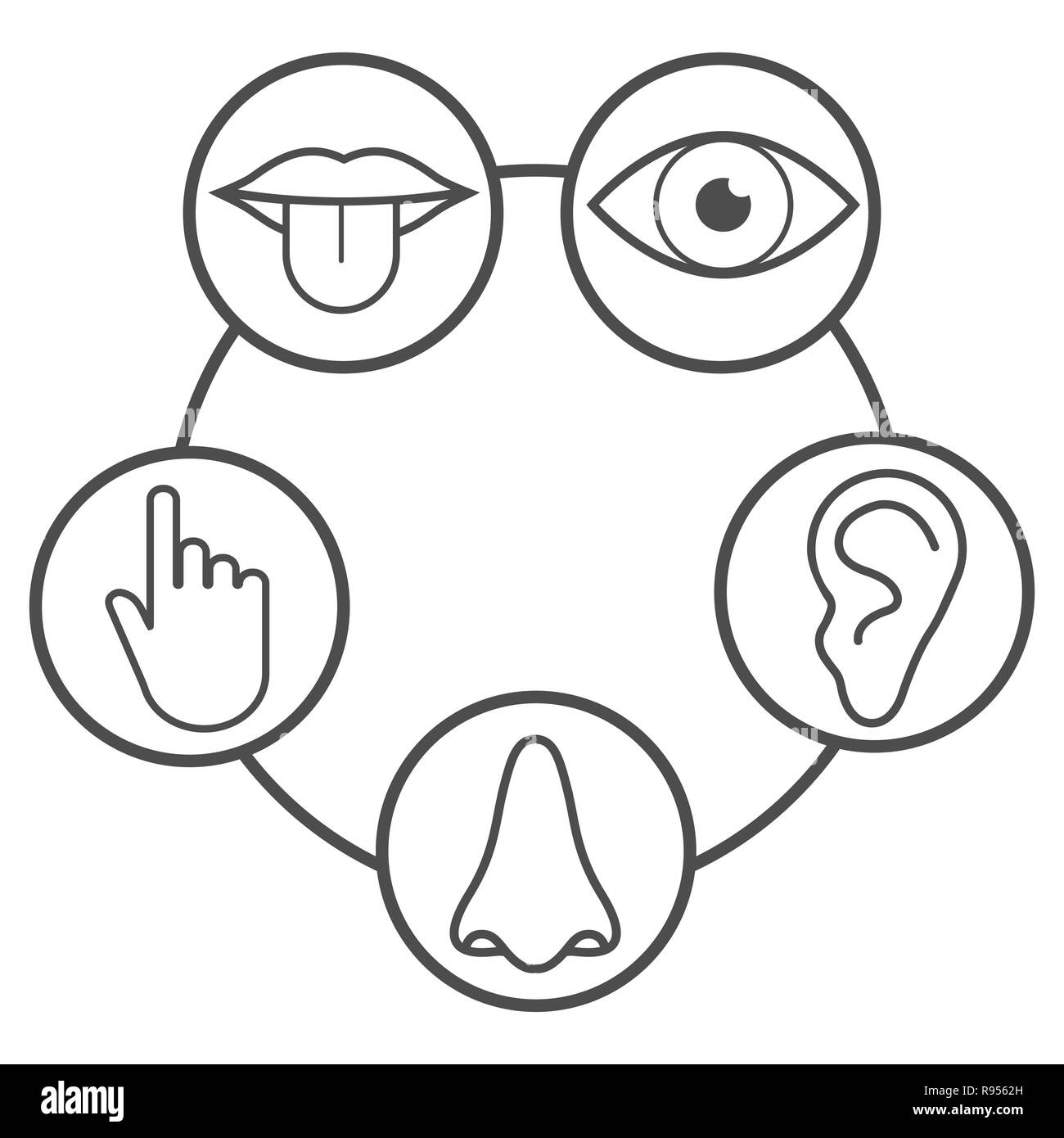 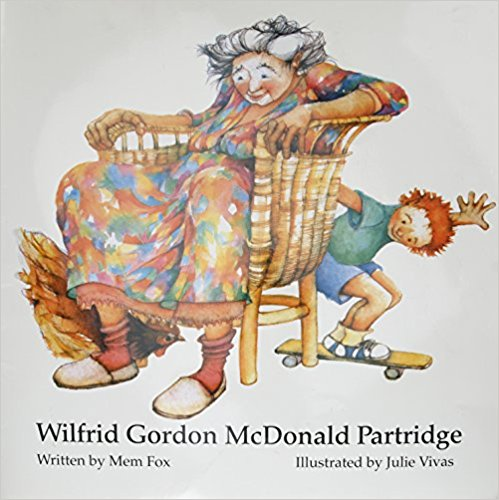 Science'Animals, including humans - All about me' is the first part of two Science units. This unit takes children through six lessons where they learn how to identify, name, draw and label the basic parts of the human body and say which part of the body is associated with each sense.
English 
The focus will be for children to write descriptions, fact files and diary entries using the expected punctuation of a Year 1 child. This includes orally rehearsing and writing their own ideas using capital letters, finger spaces, conjunctions, adjectives and the correct punctuation at the end of a sentence.. 
One of our class texts will be Wilfrid Gordon McDonald Partridge, a wonderful book about having to travel back in time to recall memories from the past. Children will also have daily phonics session to develop their decoding skills for reading, please ensure your child brings their bookbag into school daily.
HistoryIn History, we will be travelling back in time to learn about life in the 1950s. We will be creating timelines and learning about similarities and differences between life then and now.
Mathematics 
During this short 6 week term we will cover the following units of work:
Place Value within 20 
Addition and Subtraction within 20 
To support your child at home it would be beneficial to count forwards and backwards from 0-20 and try starting at different numbers. Also, completing simple addition and subtraction calculations will ensure your child is confident with using the + and – symbol and recognising these quickly. While practising it will be useful to expose children to calculations that may have the equals sign at the front (see image beside) as these type of question will come up in our learning.
8
=
5
+
3
Religious Education and MusicIn RE our learning will be focused around places of worship for different religions. Our music lessons will be exploring how music makes the world a better place. We will be rehashing, singing and preforming while using Glockenspiels.
same		same
5
+
3
=
8
DIARY DATES    
!B Class Assembly: Tuesday 13th February 
KS1 Disco- Wednesday 14th February 
Last day of term- Friday 16th February
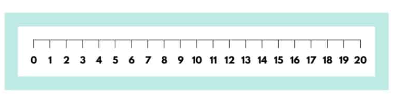 Art In art we will be teaching children about the concept of the portrait and how the collage technique can be used to make a portrait.